Beleggersadvies
Uw docent
B BUSSCHAERT
9/6/2023
Onze adviezen zijn geen aan/verkoop opdrachten voor persoonlijke vermogensbeheer
Maar louter informatie  berichten
Fondsen overzicht
Obligaties overzicht
Aandelen overzicht
Met de hulp van VECTOR VEST UNIVERSITY TRAINING
UITGEVER  MANON BUSSCHAERT PIERSLN 113 KNOKKE-HEIST
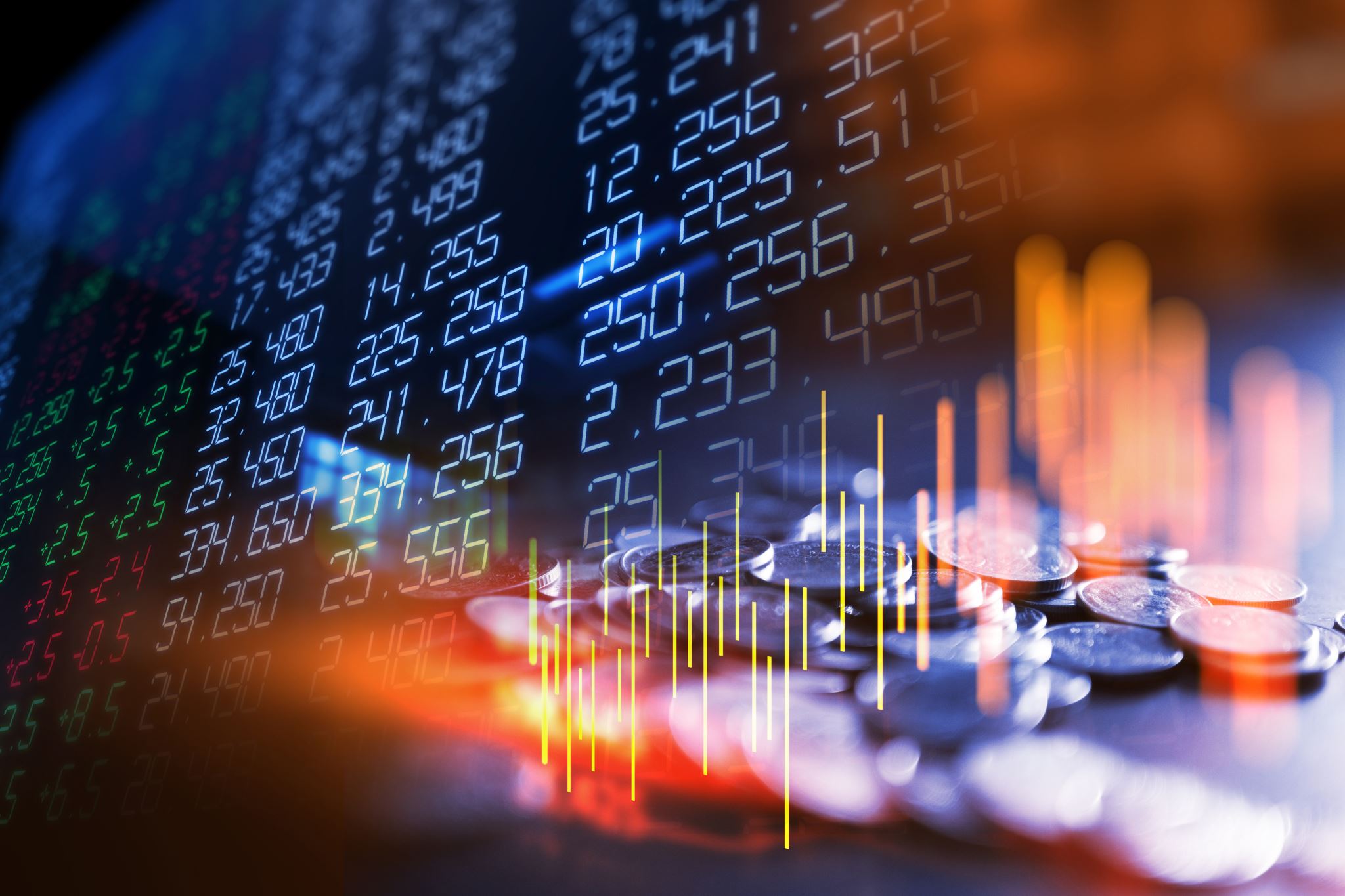 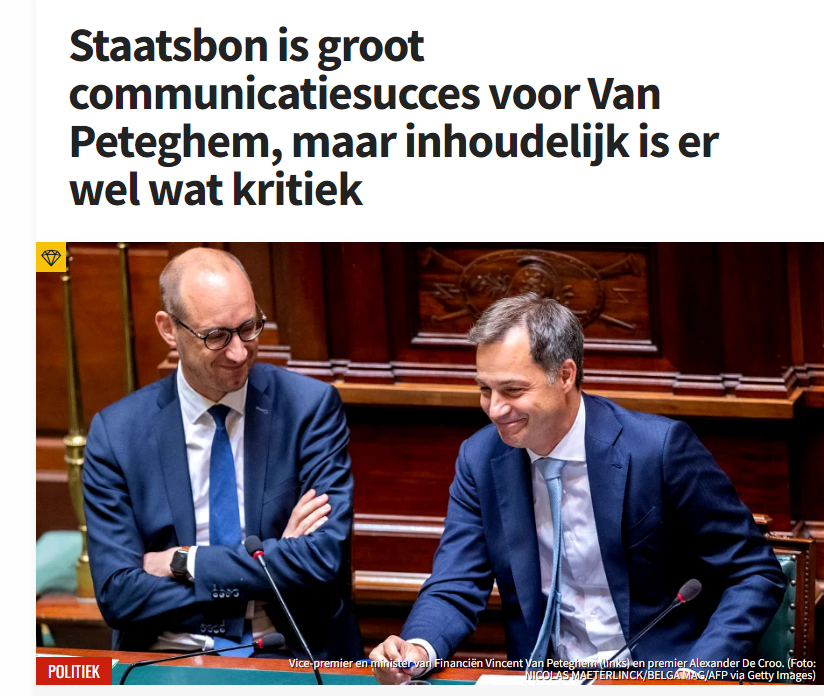 9/6/2023
2
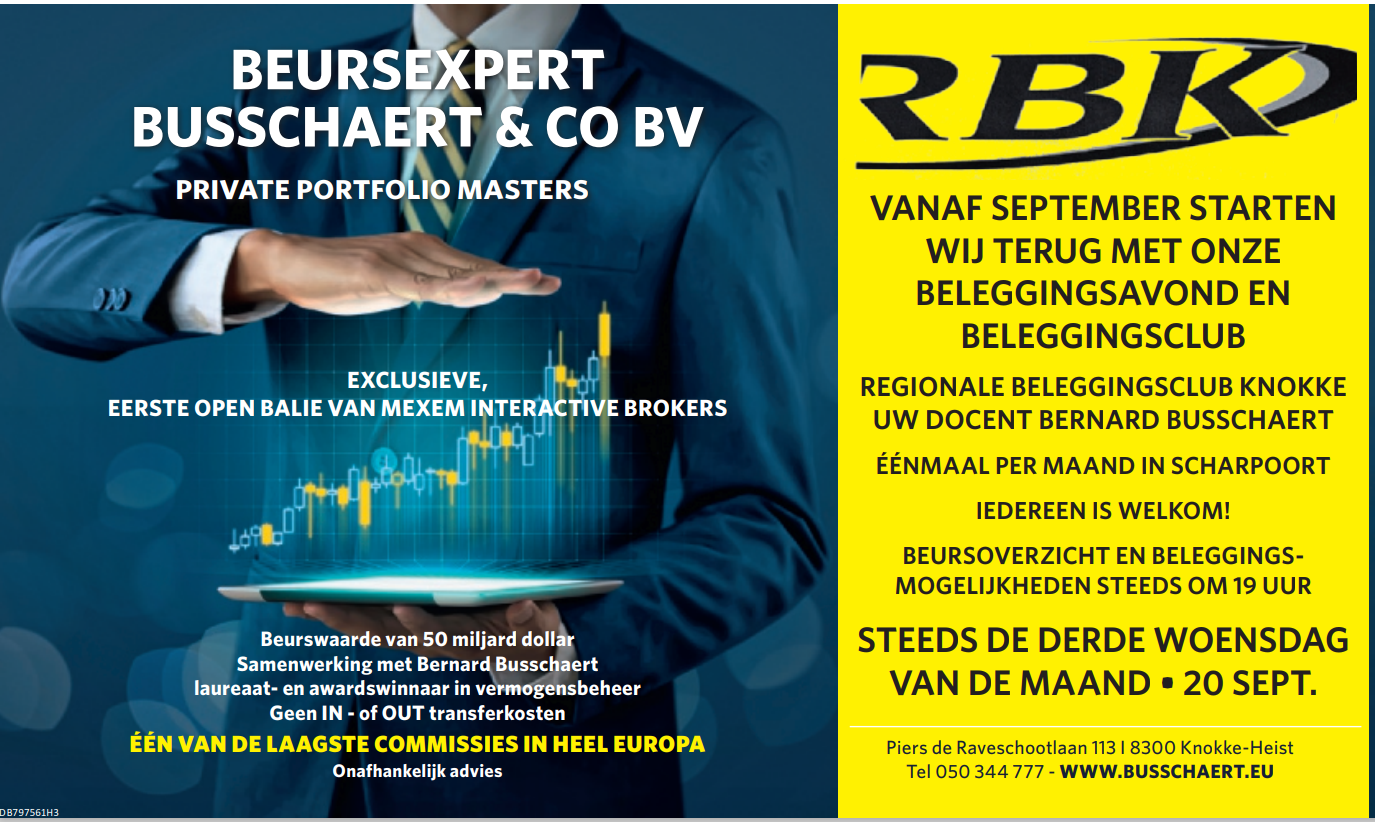 9/6/2023
3
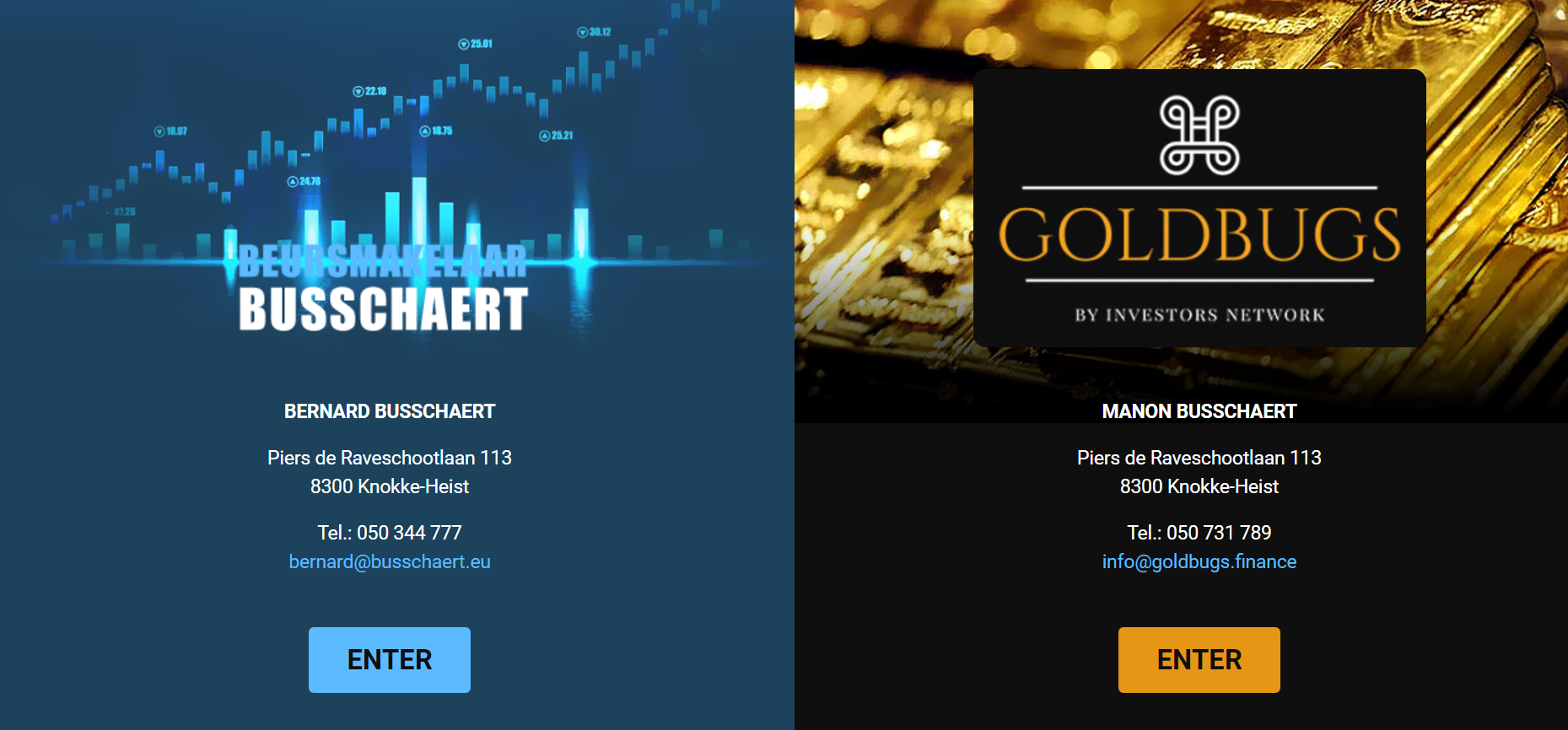 PRIVATE PORTFOLIO MASTERS
UW GOUDBANK
9/6/2023
4
Zelfde service en tot 75% goedkoper
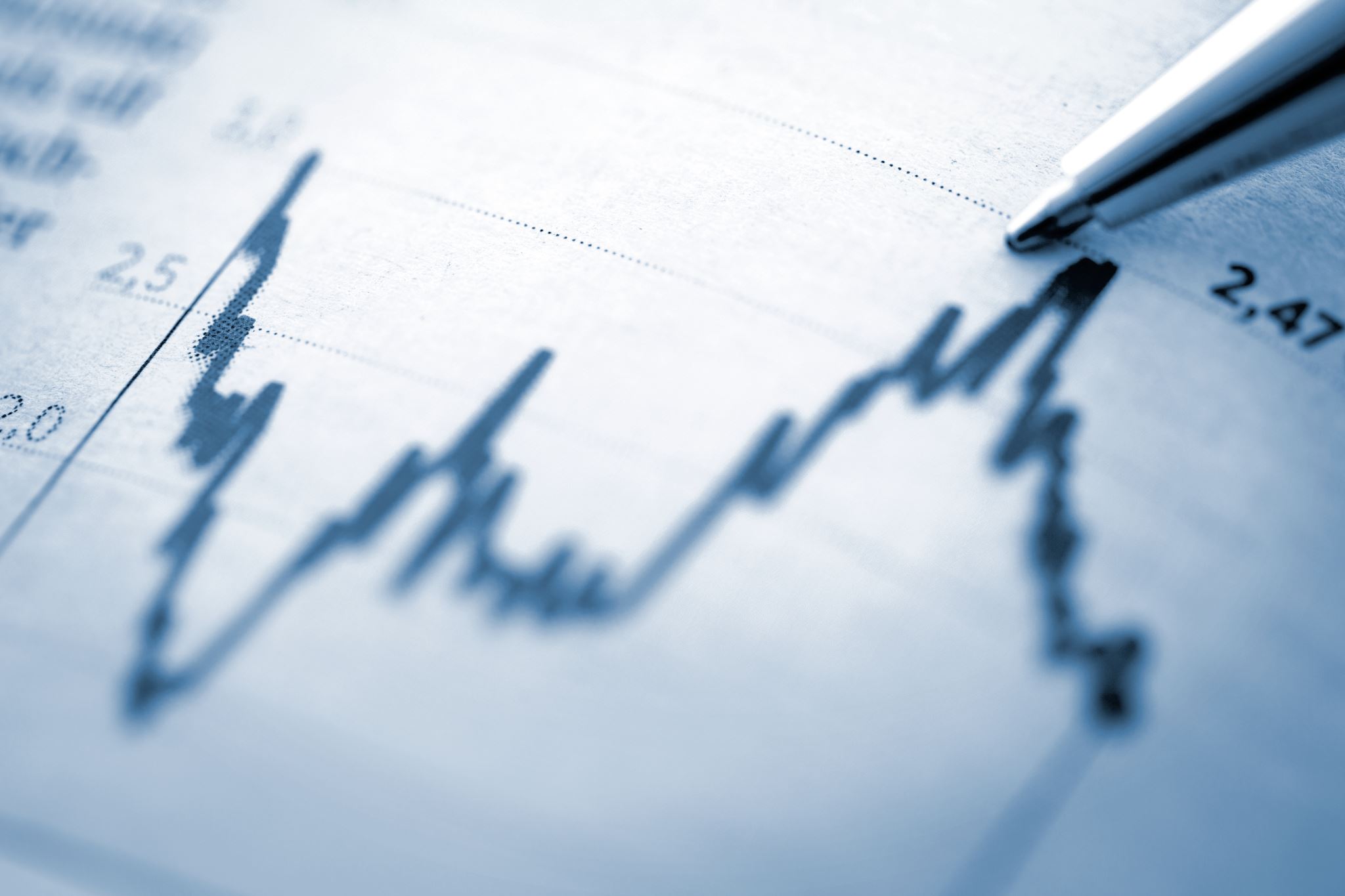 9/6/2023
1
5
private banking &portfolio advisor
2
3
[Speaker Notes: Via beursexpert B.BUSSCHAERT]
9/6/2023
Onze collega’s zijn minimum 100% tot  950% duurder
6
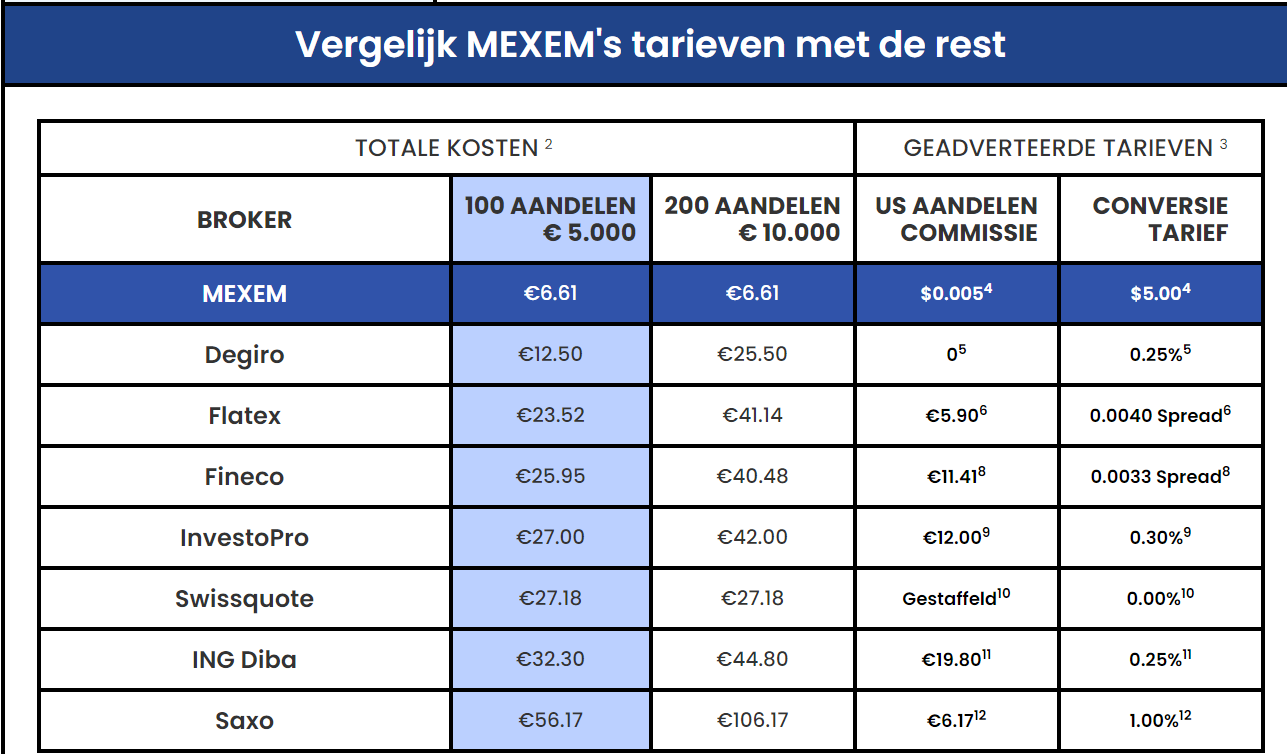 Voor de private portfolio &banking service 
Zijn we de goedkoopste tot-75%  
En onze service is top omdat we met de grootste wereldspelers werken
Eigen vermogen is 60 miljard beurskapitalisatie dit is 6x meer dan de grootste beursbank in Belgie
Hoe kan je online klant worden van             ons kantoor knokke-heist      private portfolio masters
Mexem=https://advisor.mexem.com/login
Of op kantoor,,,,most easy
9/6/2023
7
9/6/2023
8
Technische en fundamentele analyse van onze economie ;financiële wereld en
aandelen beurzen
5
20/02/16
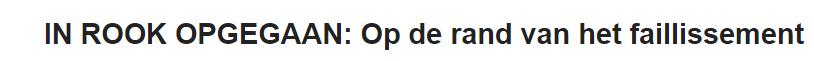 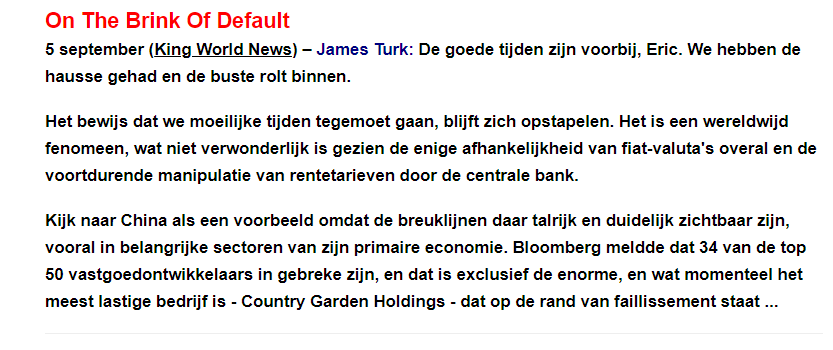 9/6/2023
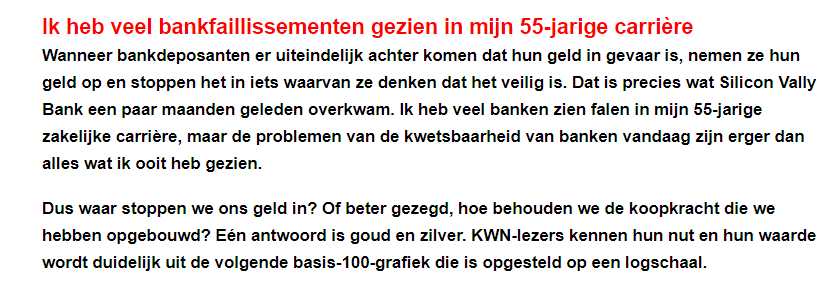 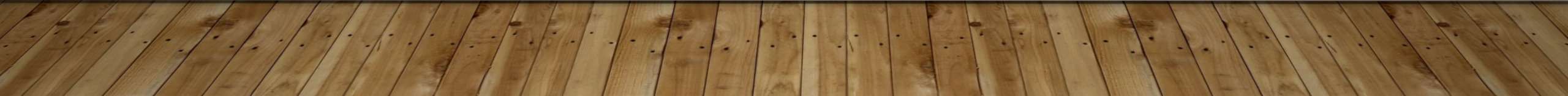 10
9/6/2023
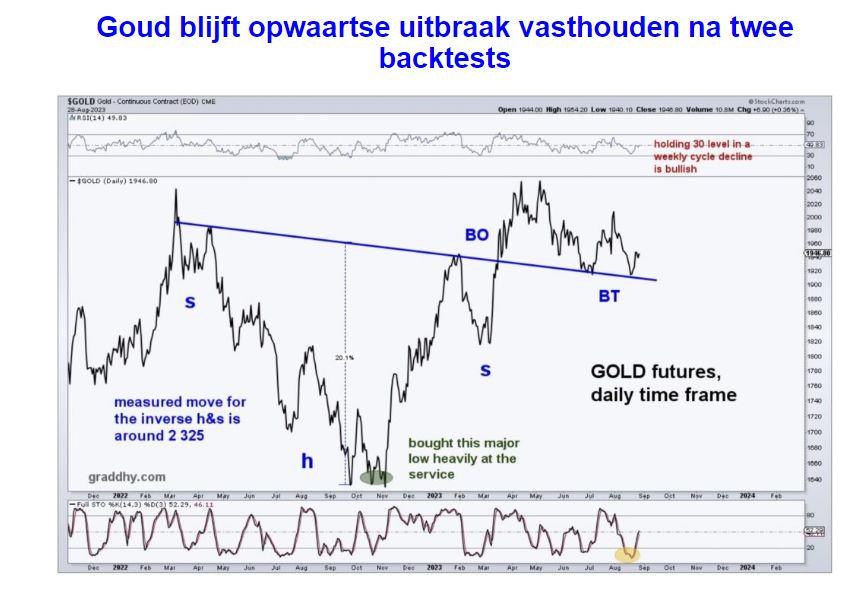 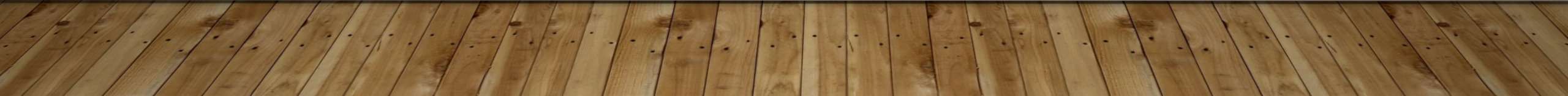 11
9/6/2023
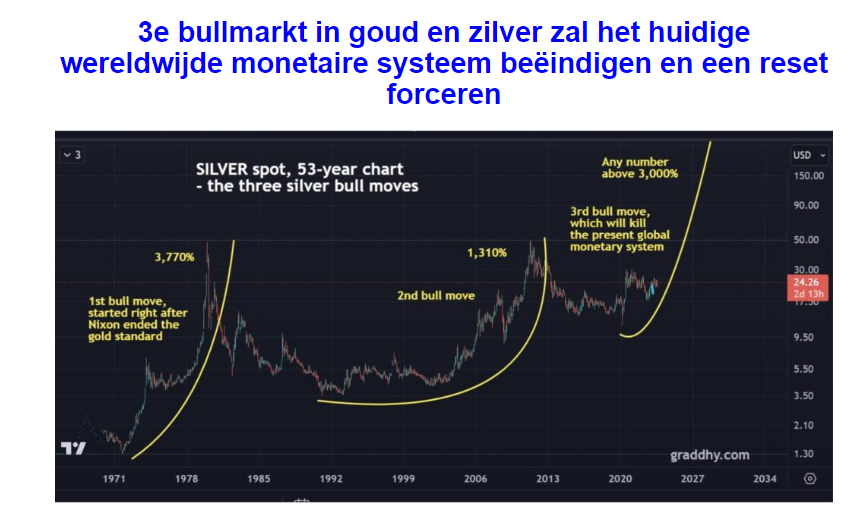 12
9/6/2023
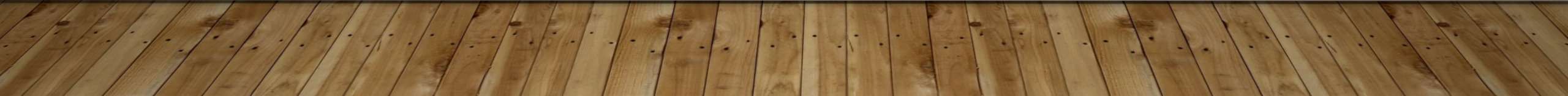 9/6/2023
13
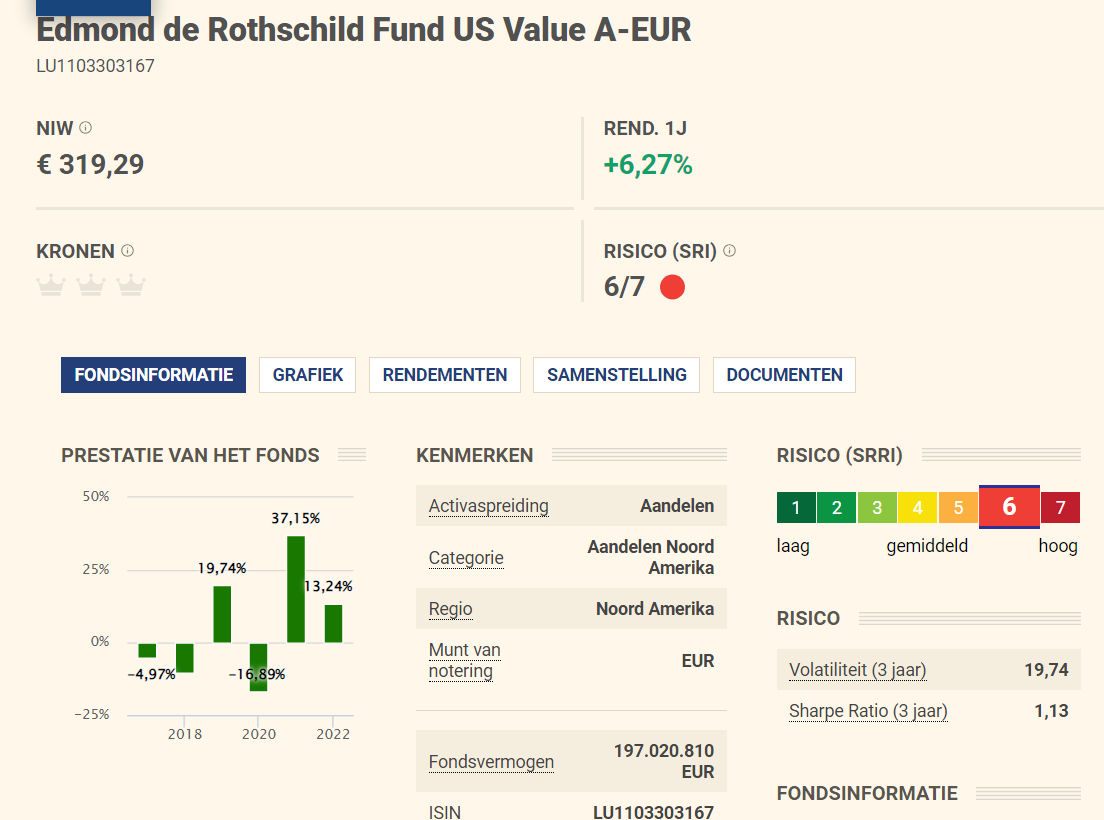 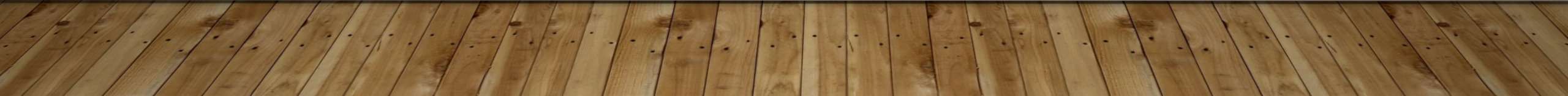 14
9/6/2023
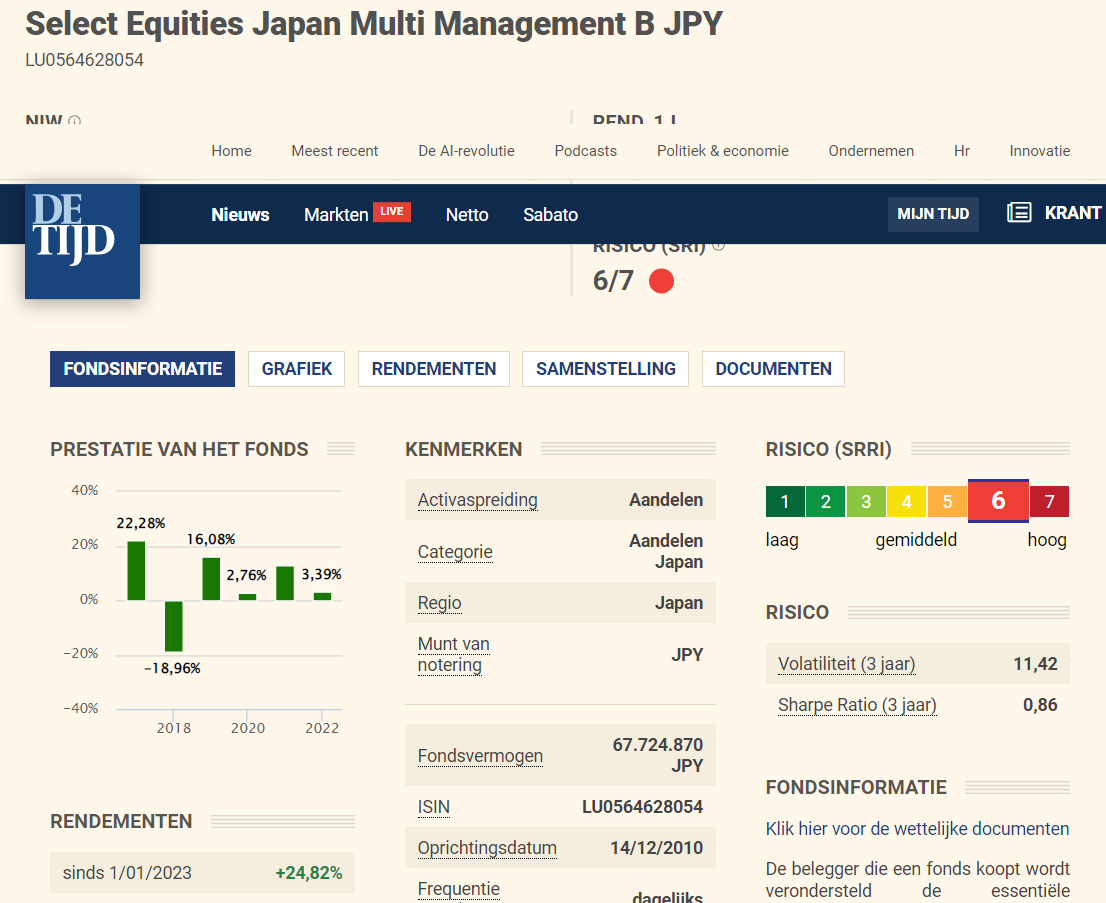 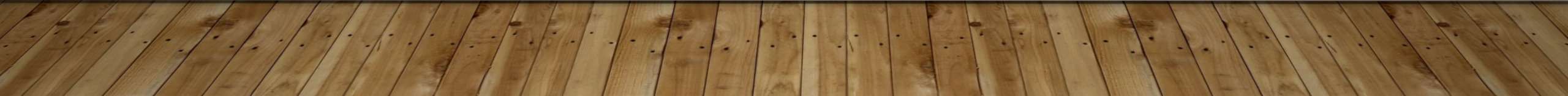 15
9/6/2023
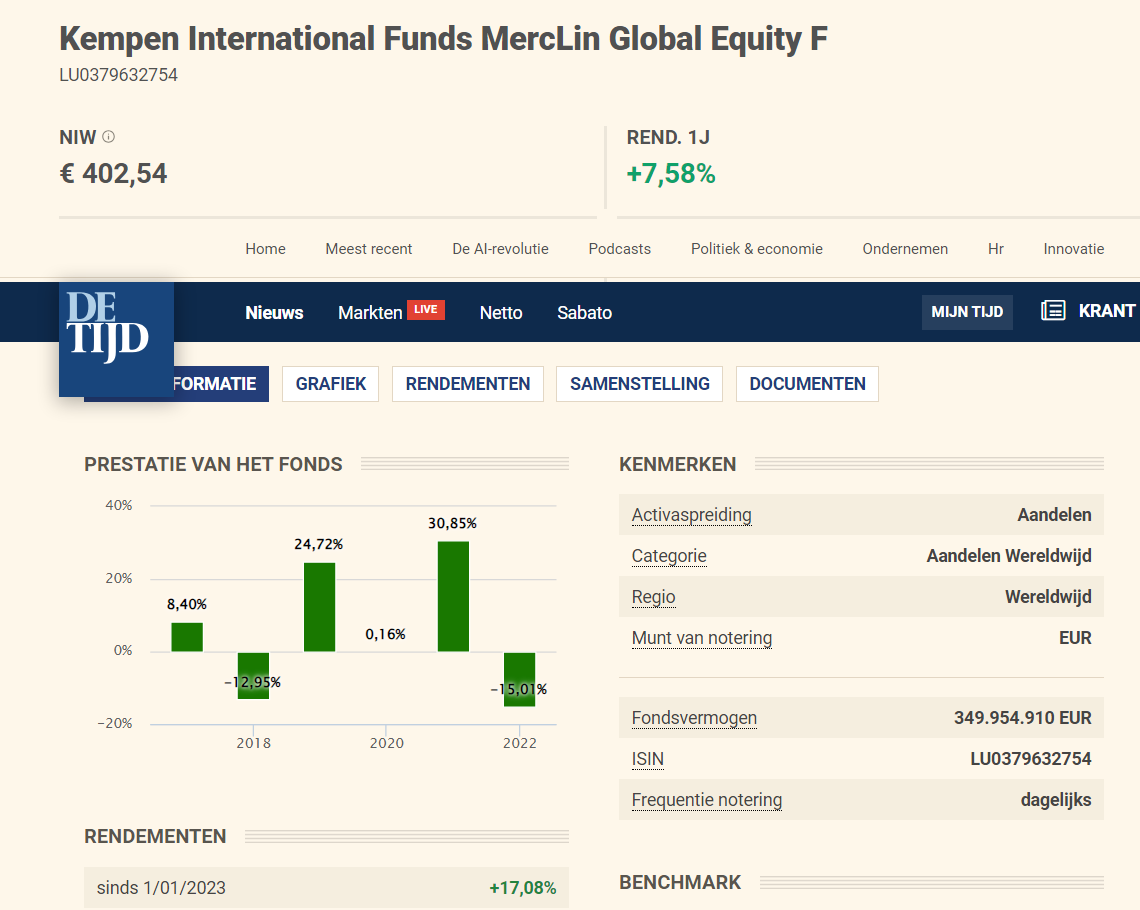 16
9/6/2023
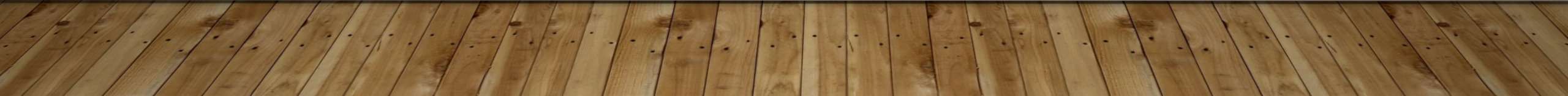 9/6/2023
17
Bedrijfsobligaties in €.
Selectie van emissie van euro-obligaties in verschillende munten
Courtasy by Goldwasser exchange ;luxembourg stock exchange
18
20/02/16
9/6/2023
Koersnoteringen op aanvraag !
Nieuwe obligaties
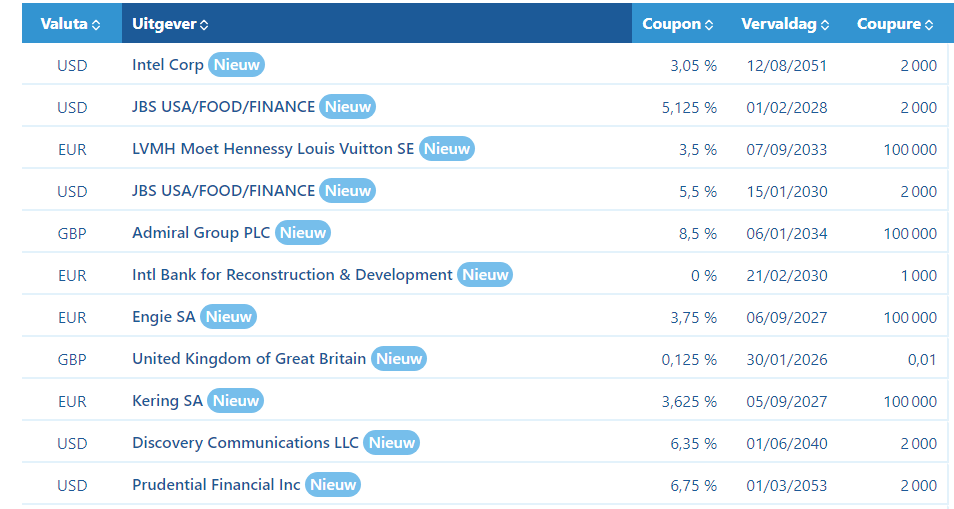 18
9/6/2023
19
Opgelet een koersdoel is een hypothetische cijfer dat wij naar voor
schuiven als streefdoel maar daarom niet altijd bereikt zal worden!!
Let op al uw aankopen en verkopen steeds te bespreken met je adviseur
23
Onze koop-
signalen
20
aandelen op Europa voor  korte termijn=trading  in  aankoopzone
9/6/2023
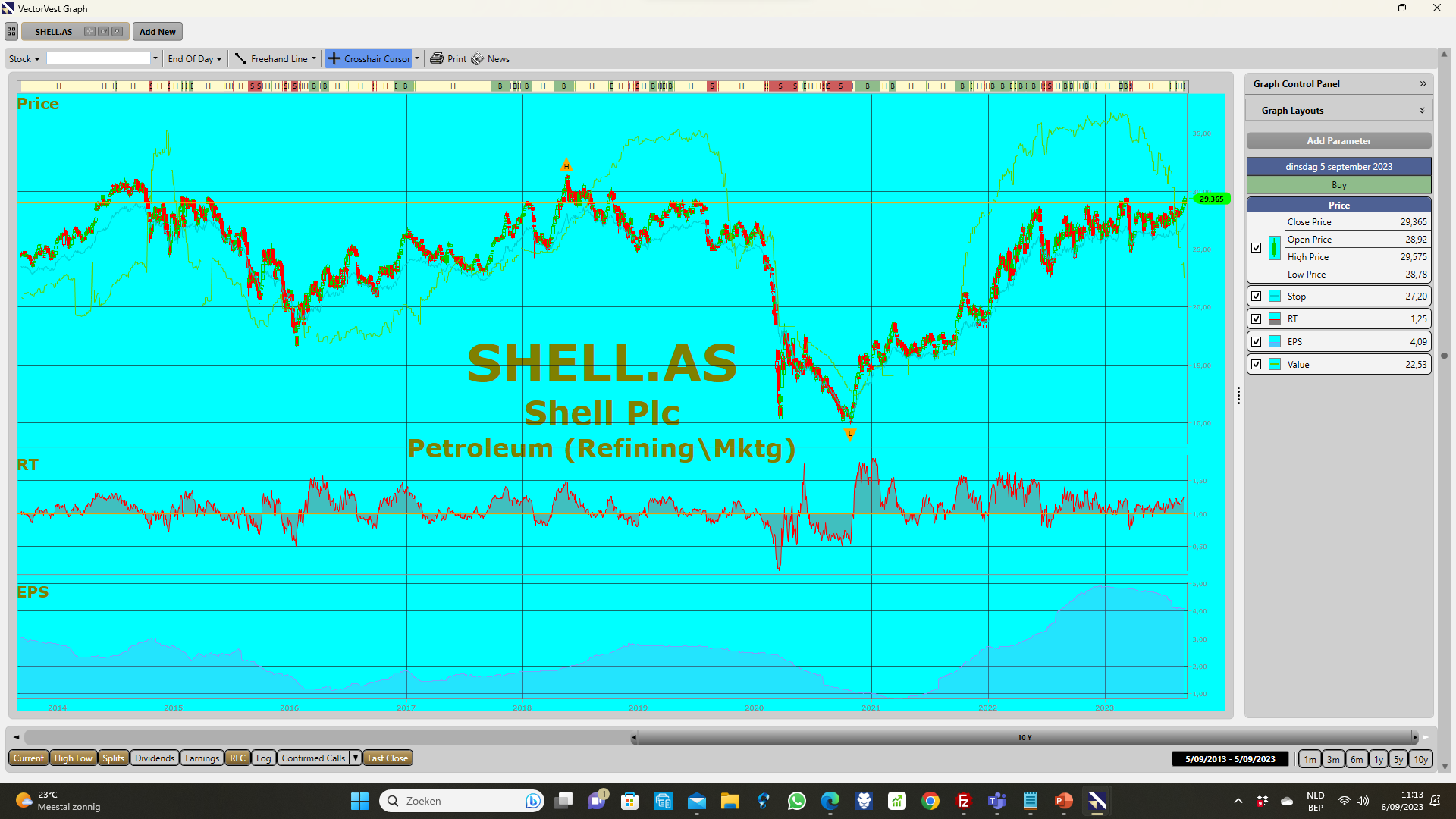 9/6/2023
21
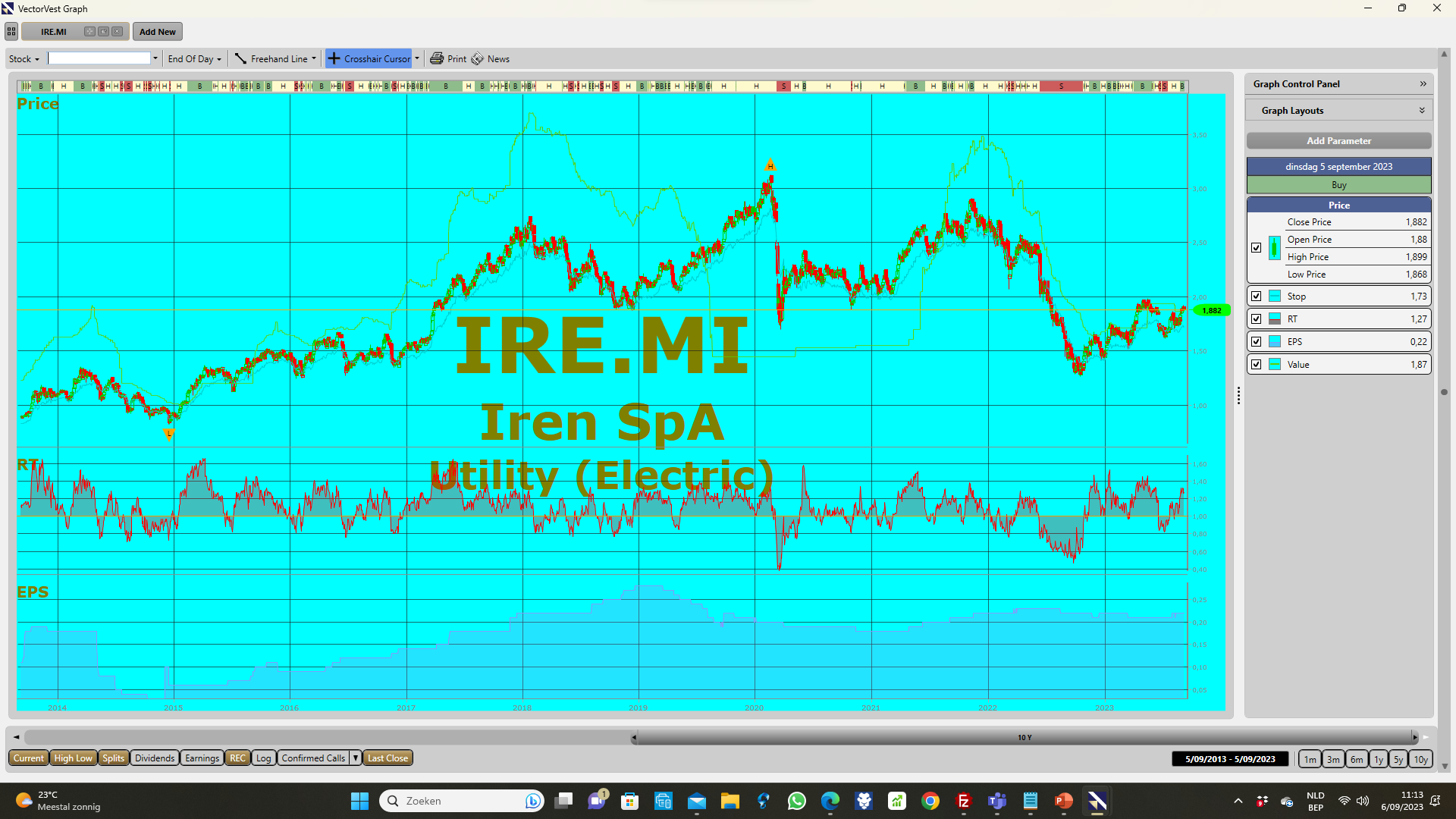 9/6/2023
22
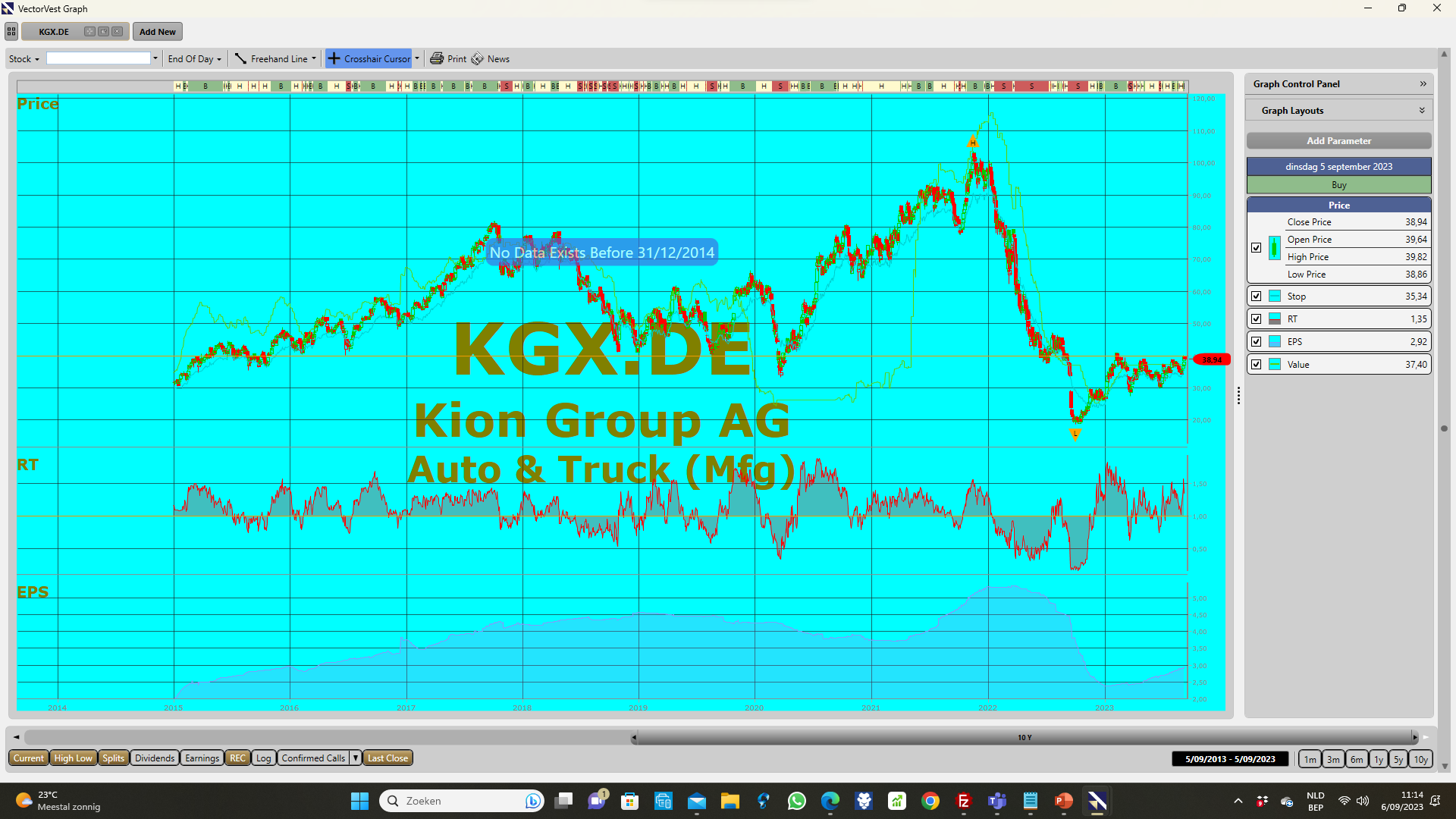 9/6/2023
23
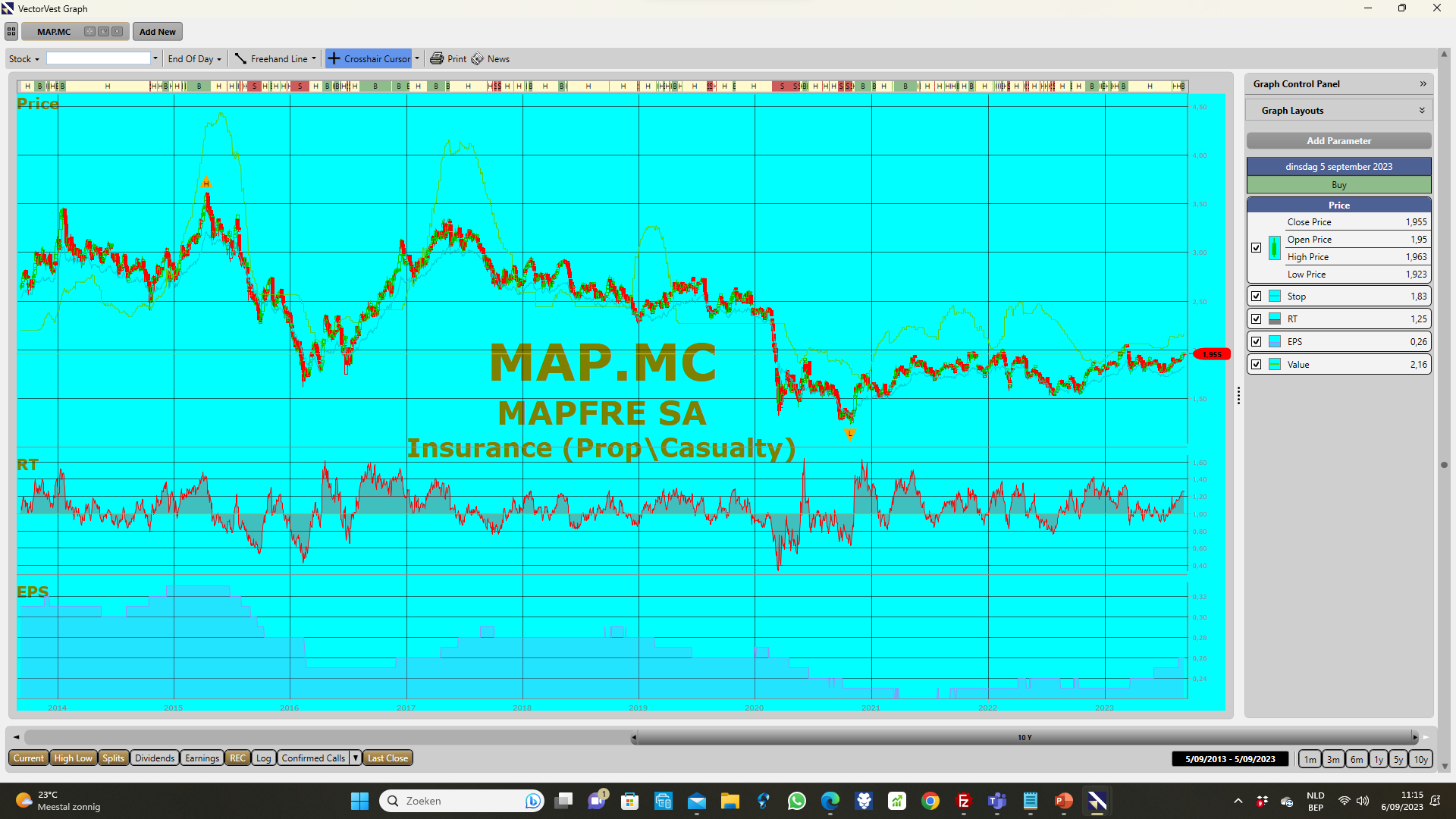 9/6/2023
24
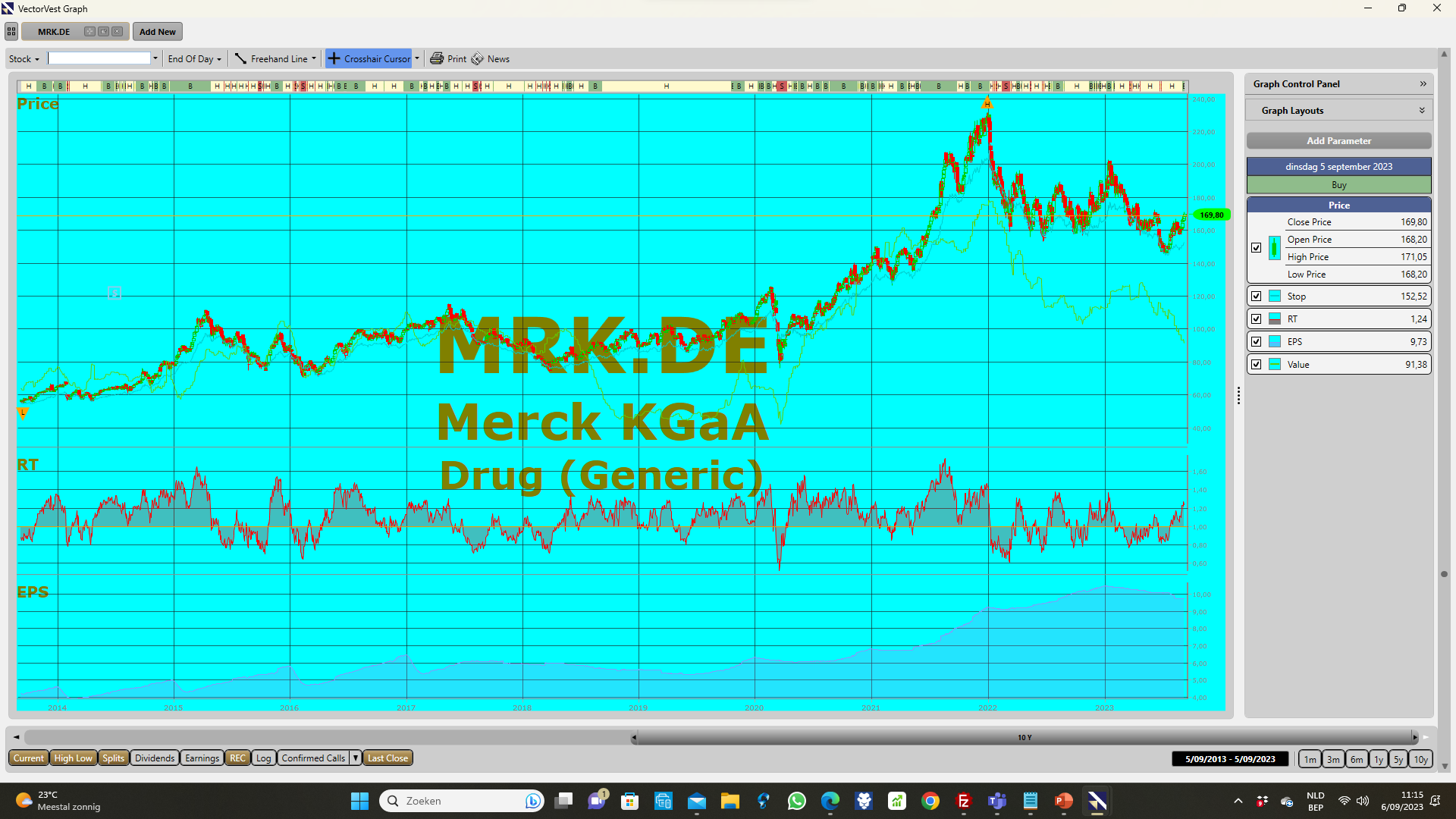 9/6/2023
25
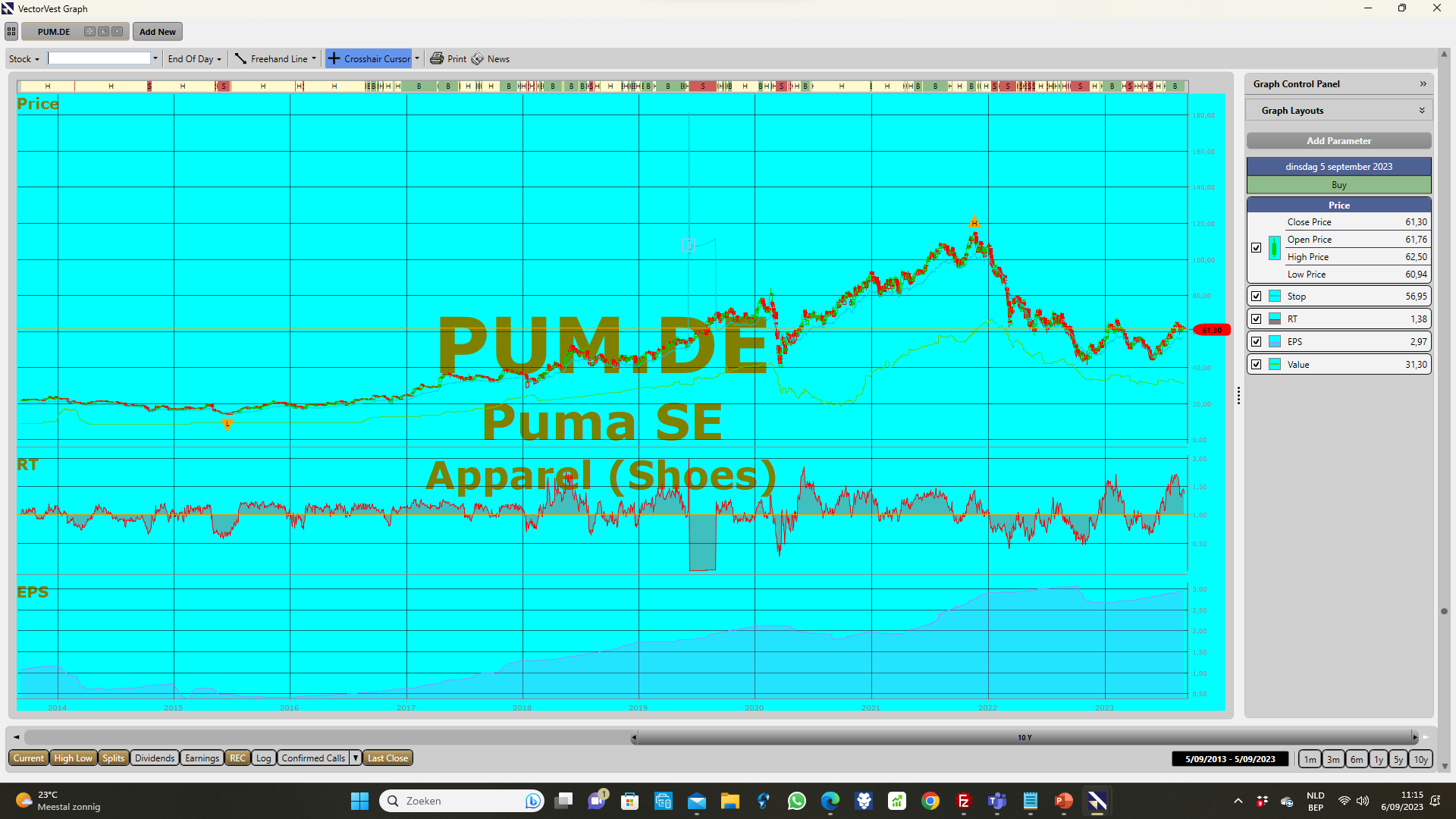 9/6/2023
26
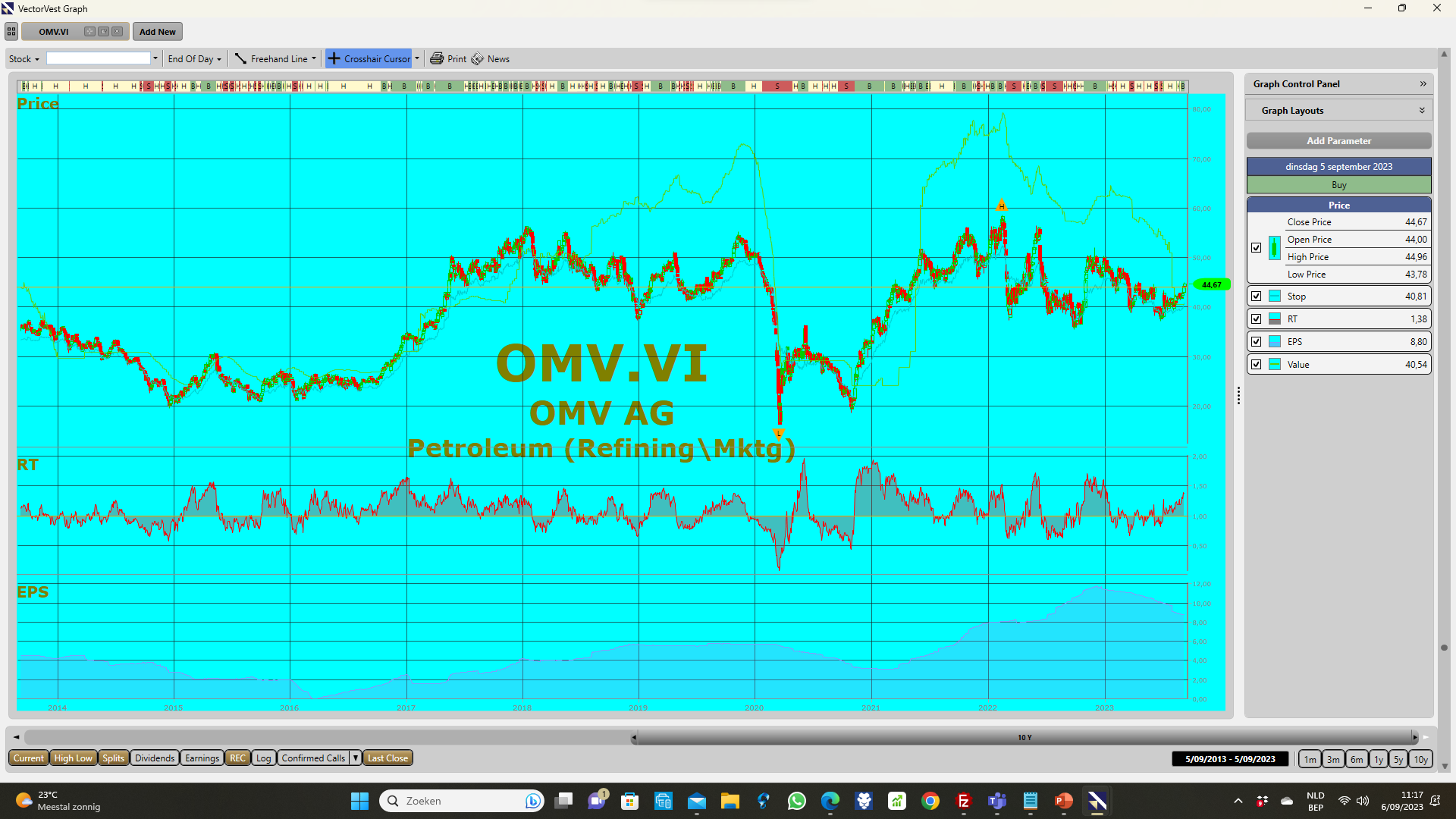 9/6/2023
27
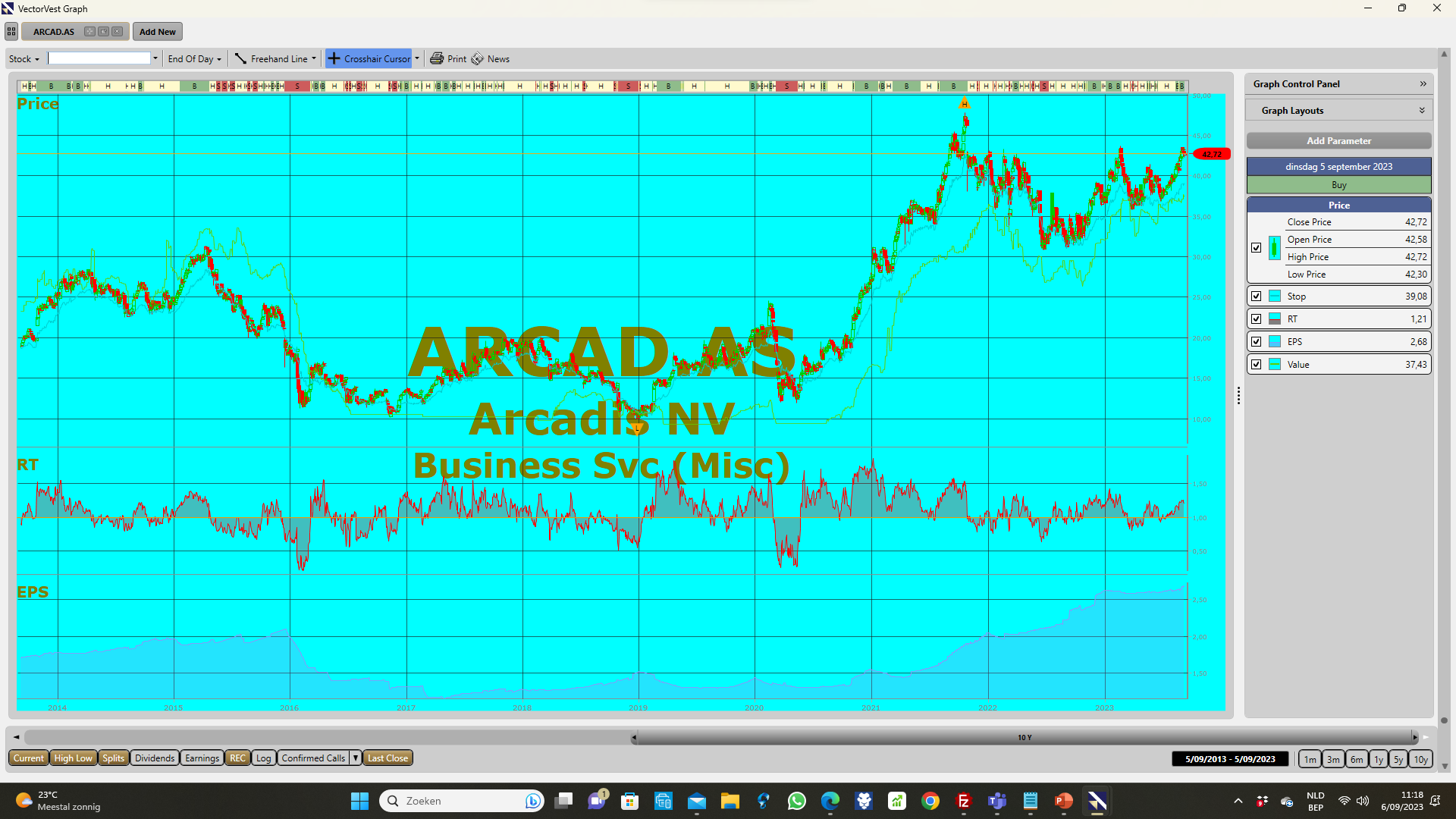 9/6/2023
28
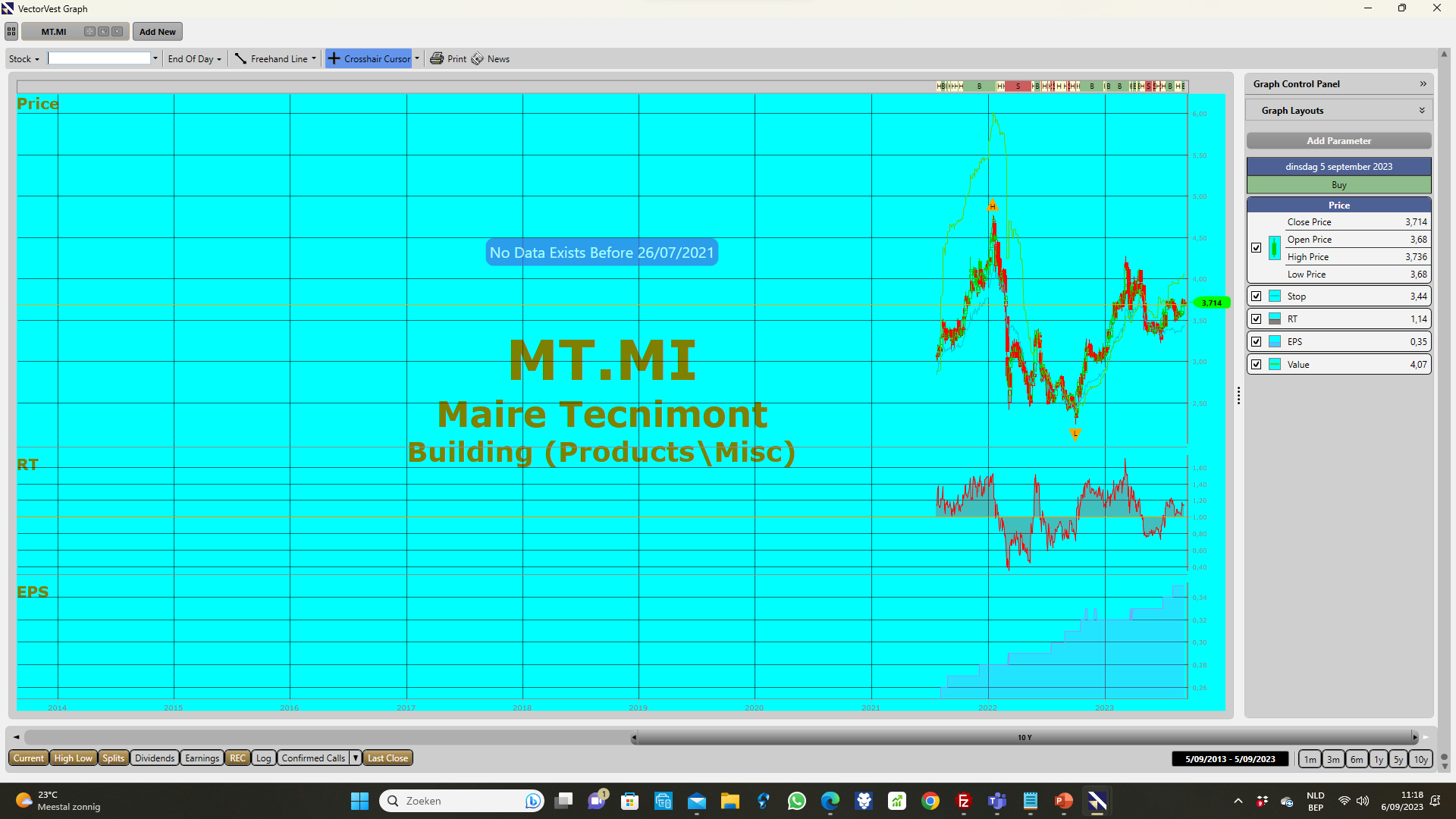 9/6/2023
29
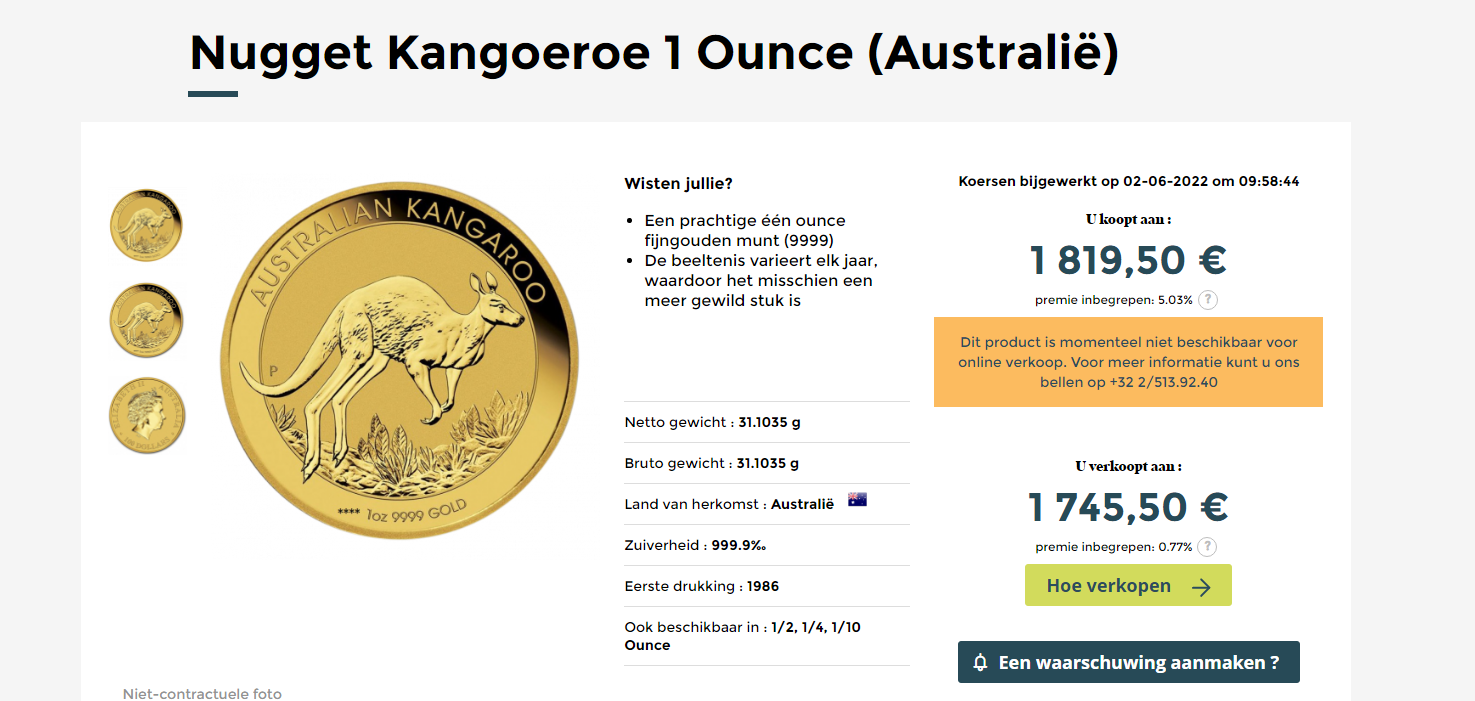 9/6/2023
30
Markt is in verkoopzone dus zeker niet kopen op usa
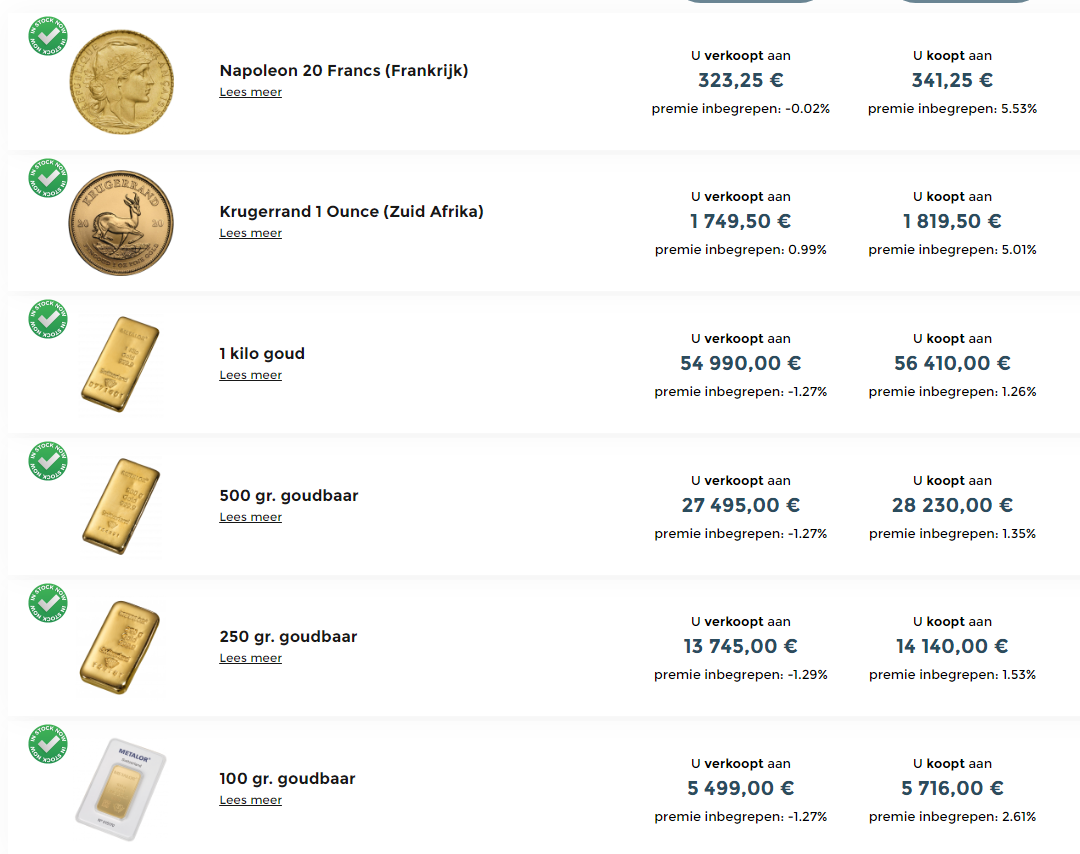 9/6/2023
Iedereen kan orders plaatsen met limieten
Dus je moet niet aan dagkoers kopen of verkopen

Je denkt dat de kg naar 59000e kan gaan en je plaatst een order aan 59000e all-in
Voorwaarden deponeren van je goud of overboeken van de geldsom
31
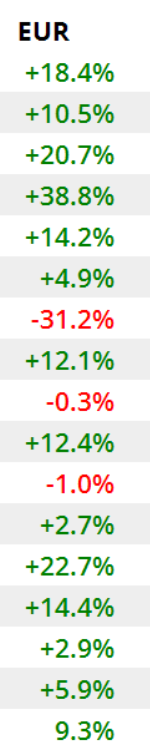 9/6/2023
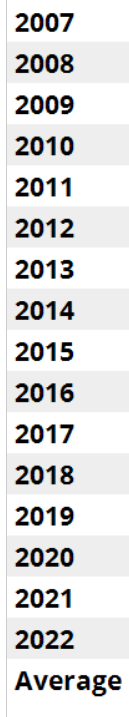 HOE KAN MEN ZICH BESCHERMEN TEGEN DEFLATIE OF KOOPKRACHTCRASH ??
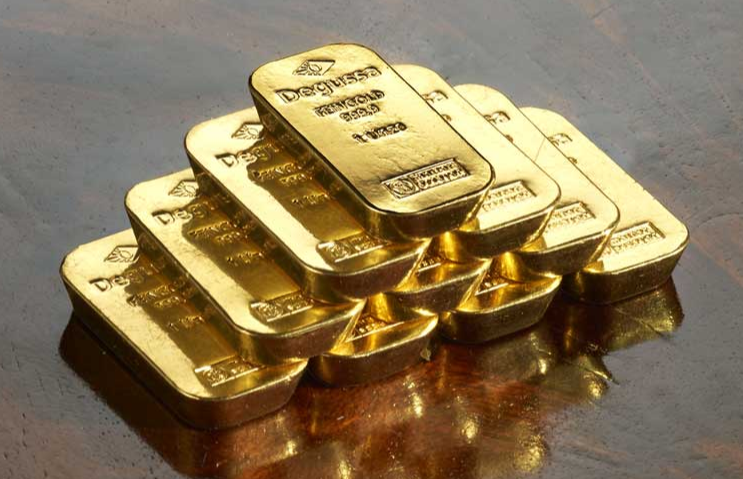 32
9/6/2023
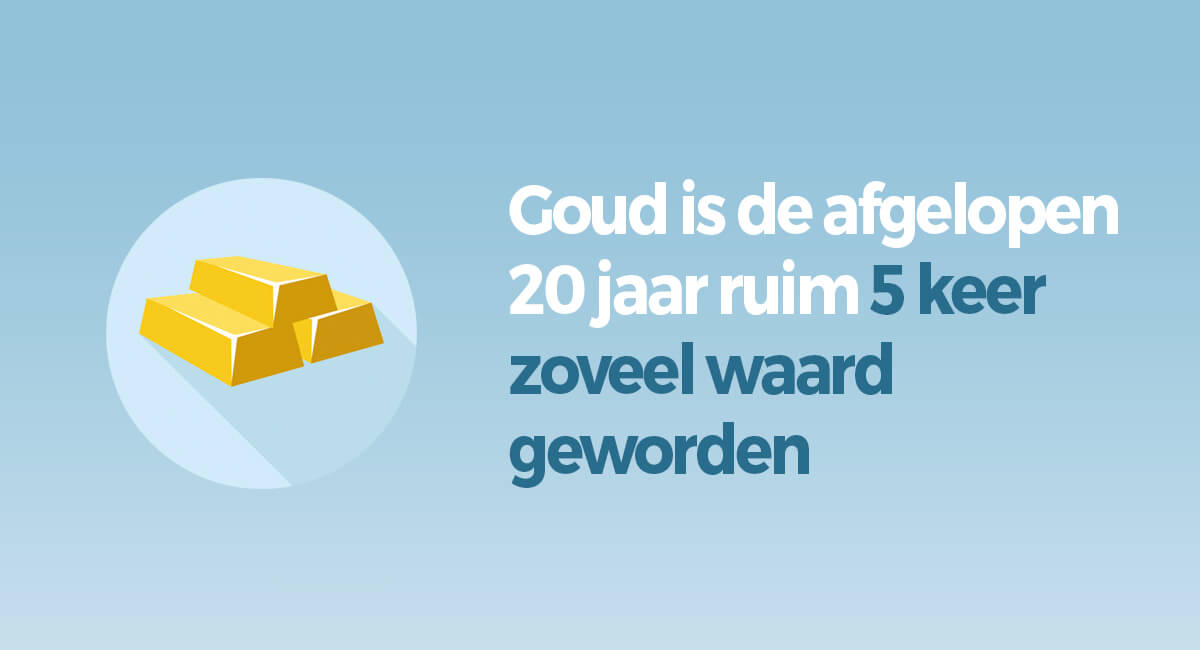 Je kan reeds in goud beleggen vanaf 400 €
33